8. Cíle studia/profil absolventa filozofie
8. Cíle studia/profil absolventa filozofie
8. Cíle studia/profil absolventa filozofie
8. Cíle studia/profil absolventa filozofie
8. Cíle studia/profil absolventa filozofie
8. Cíle studia/profil absolventa filozofie
8. Cíle studia/profil absolventa filozofie
8. Cíle studia/profil absolventa filozofie
8. Cíle studia/profil absolventa filozofie
8. Cíle studia/profil absolventa filozofie
8. Cíle studia/profil absolventa filozofie
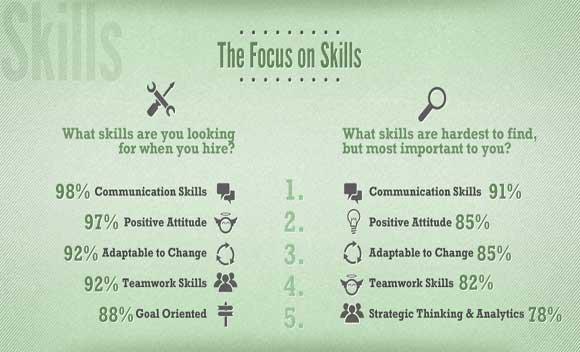 8. Cíle studia/profil ab
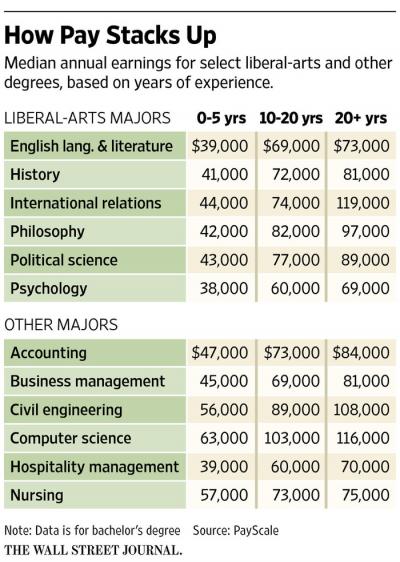 8. Cíle studia/profil absolventa filozofie